Technical Board Meeting, 2/11/2016
1
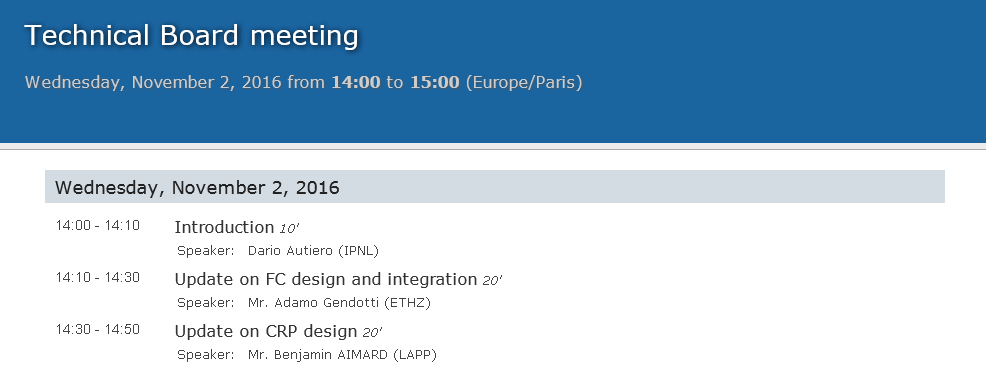 2
Should try to contain today meeting within 15:00 today due to a clash with another meeting

CRP: 
Update on last details, planning to conclude by the end of the month.

Field cage:
Advanced state of design.
For the FC drawings we have reached an agreement with V. Guarino so that he can cross-check and countersign Adamo’s drawings for their use with US vendors

Francesco is also helping with the procurements of some ALU profiles for the mechanical tests (see Adamo’s talk). Addressing design of clipping profiles for continuity

Parts design and assembly sequence:
We had a discussion concerning the LBNF logistics which has to be confirmed by the end of the year (shaft cage dimensions: no problems for DP transportation boxes,  SP is more demanding in terms of space). This discussion benefits of the actual work on the last points for the 6x6x6 design: boxes, TCO, assembly sequence.

There is also an ongoing discussion on the pattern of penetrations on the cryostat. We will come in more details about all these issues at the next TBs  which since December will put more effort on the 10 kton design.
3